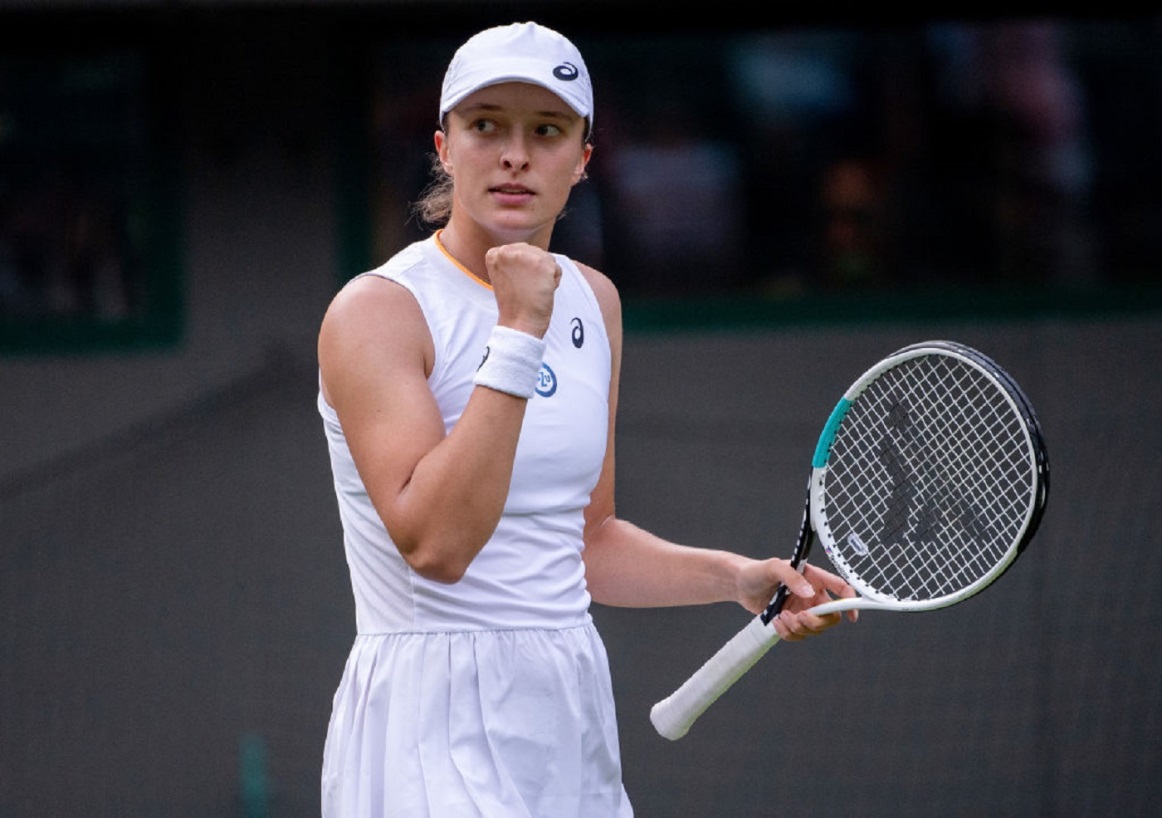 Everybody knows that 
Iga Świątek 
and 
Robert Lewandowski
are from...
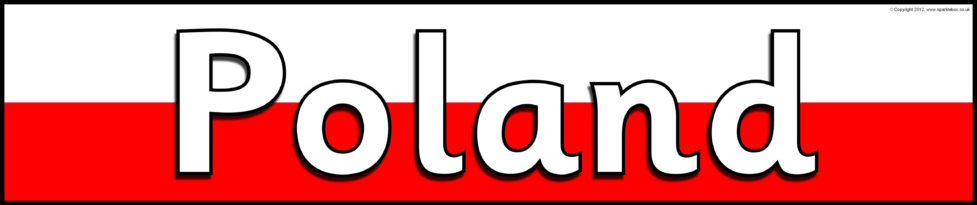 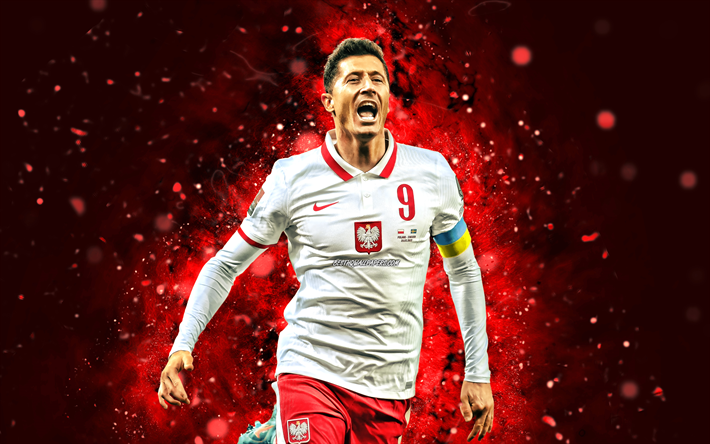 The question is  
- what do you know 
about
                           ?

Not much? 
We’ll help you then.
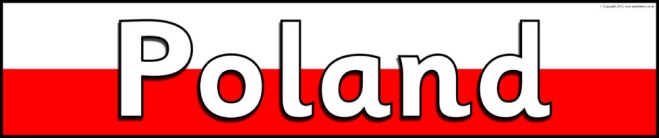 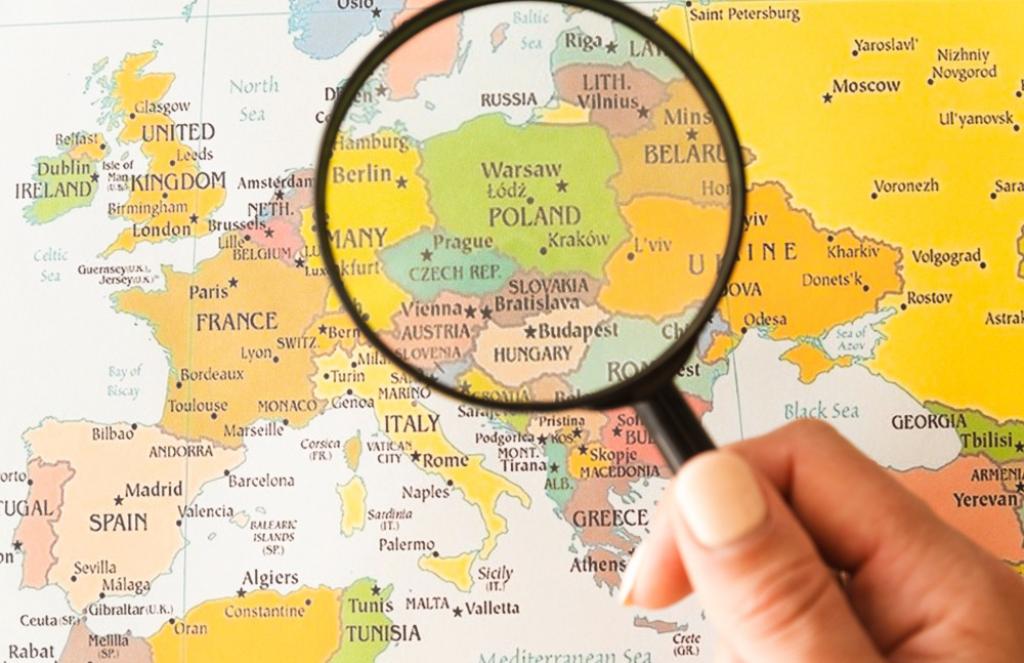 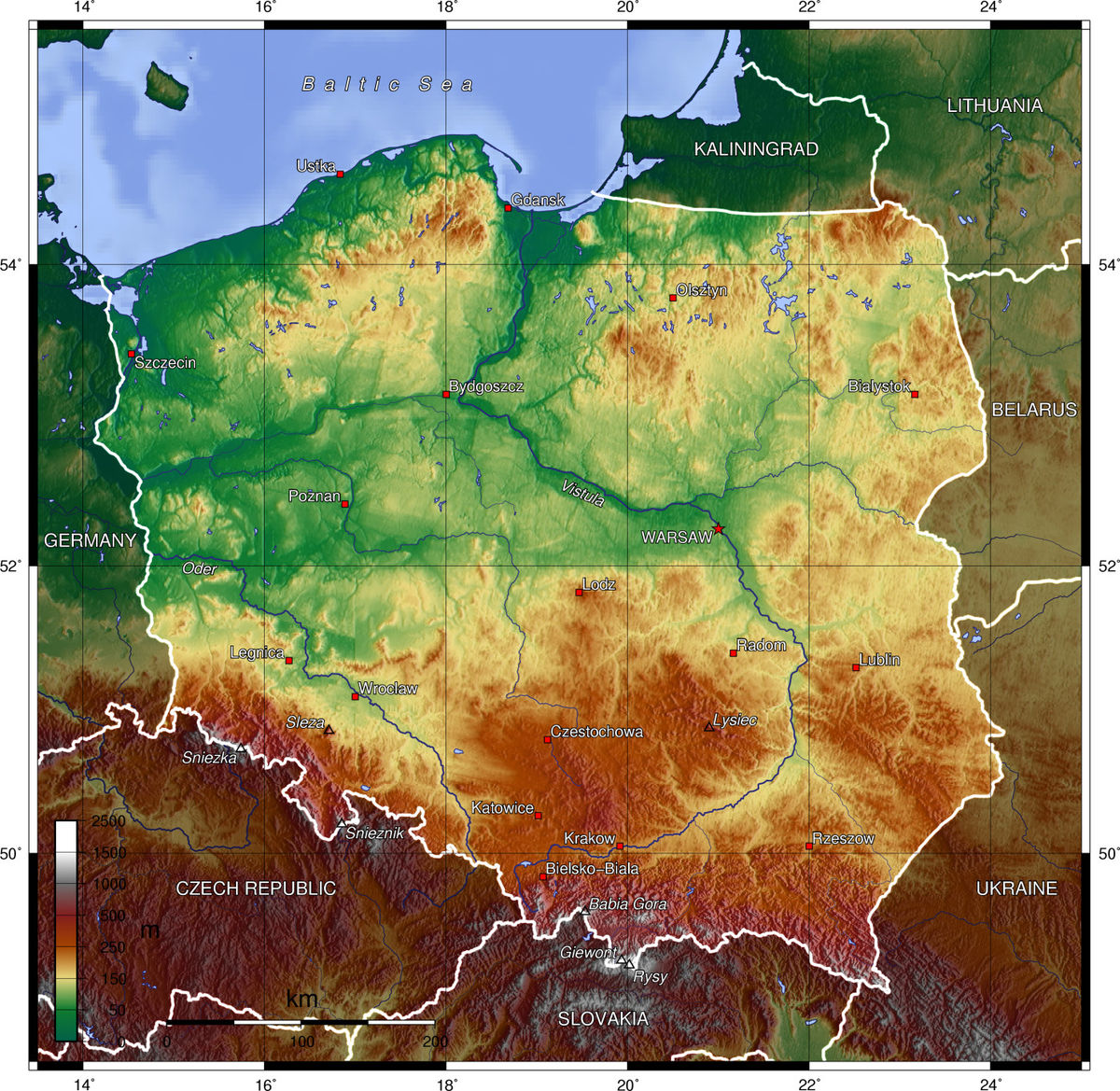 As you can see, we’re really lucky – we’ve got high and low mountains, numerous lake districts, vast plains and the sea  with sandy beaches. 
In other words, Poland is a paradise for skiers, swimmers, hikers, holidaymakers…
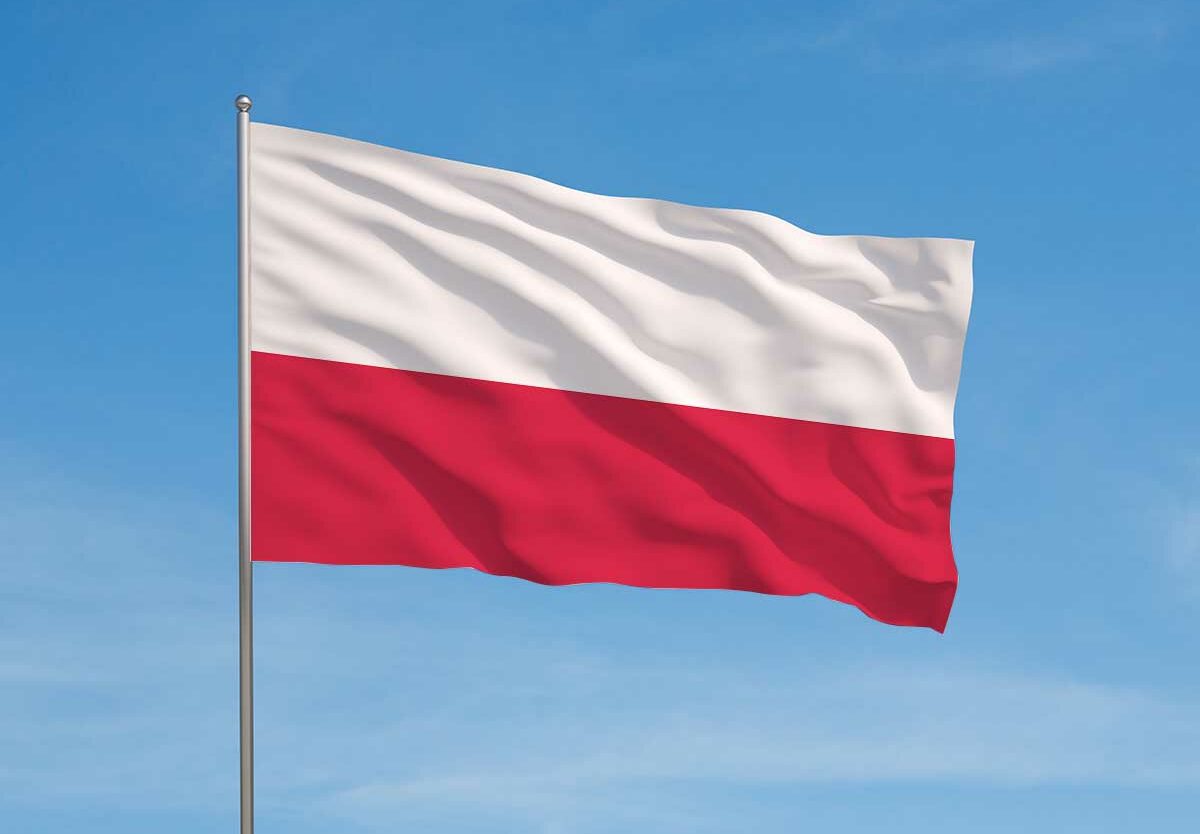 Polish flag
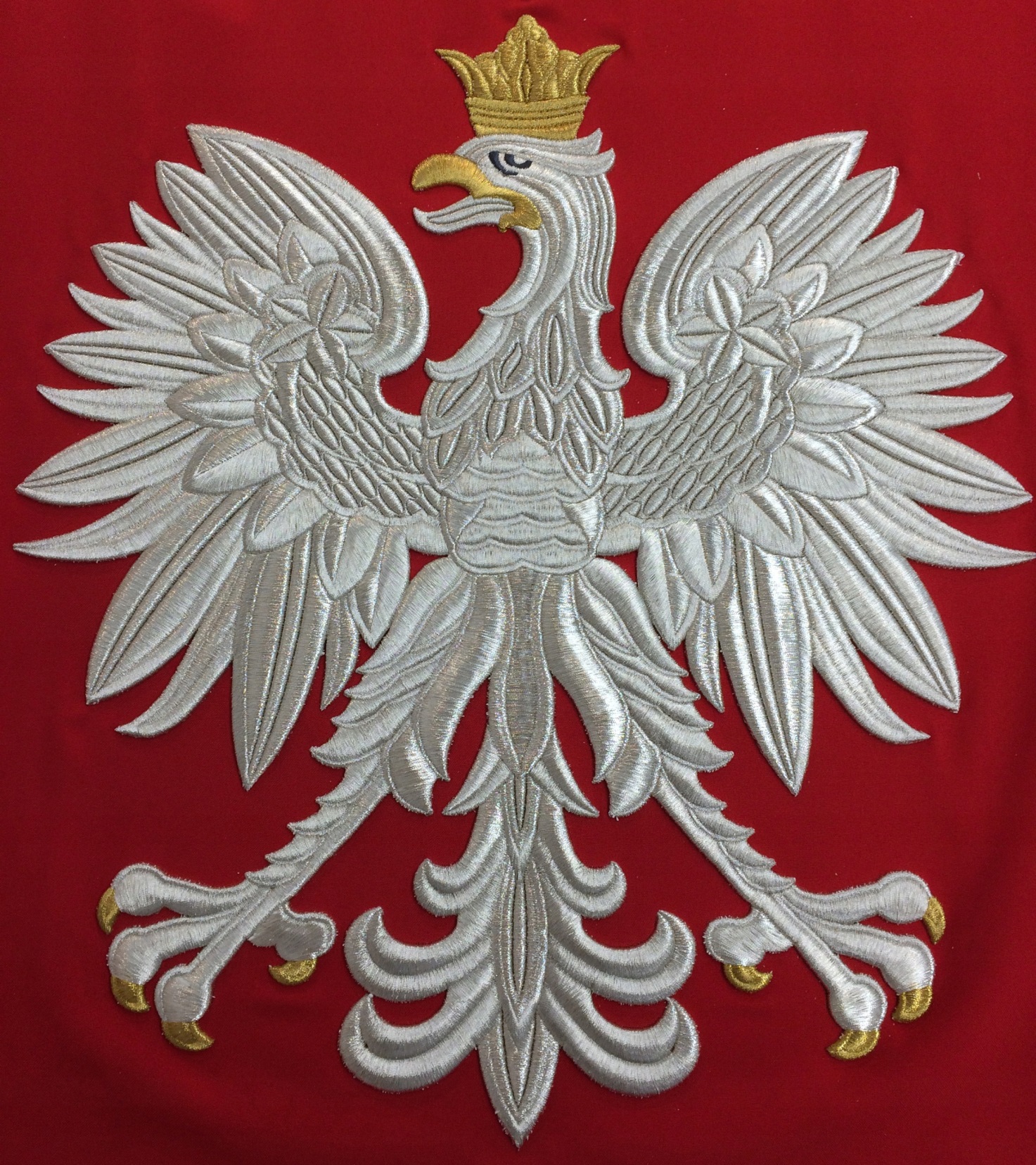 WHITE 
EAGLE
THE NATIONAL EMBLEM
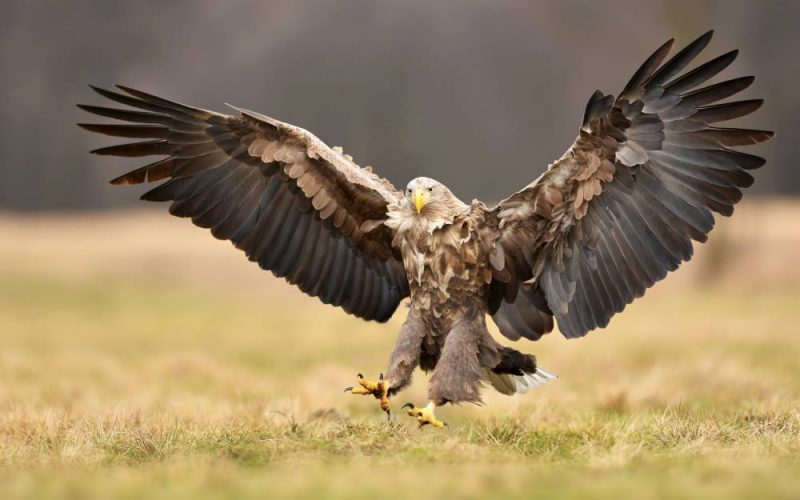 WHITE EAGLES
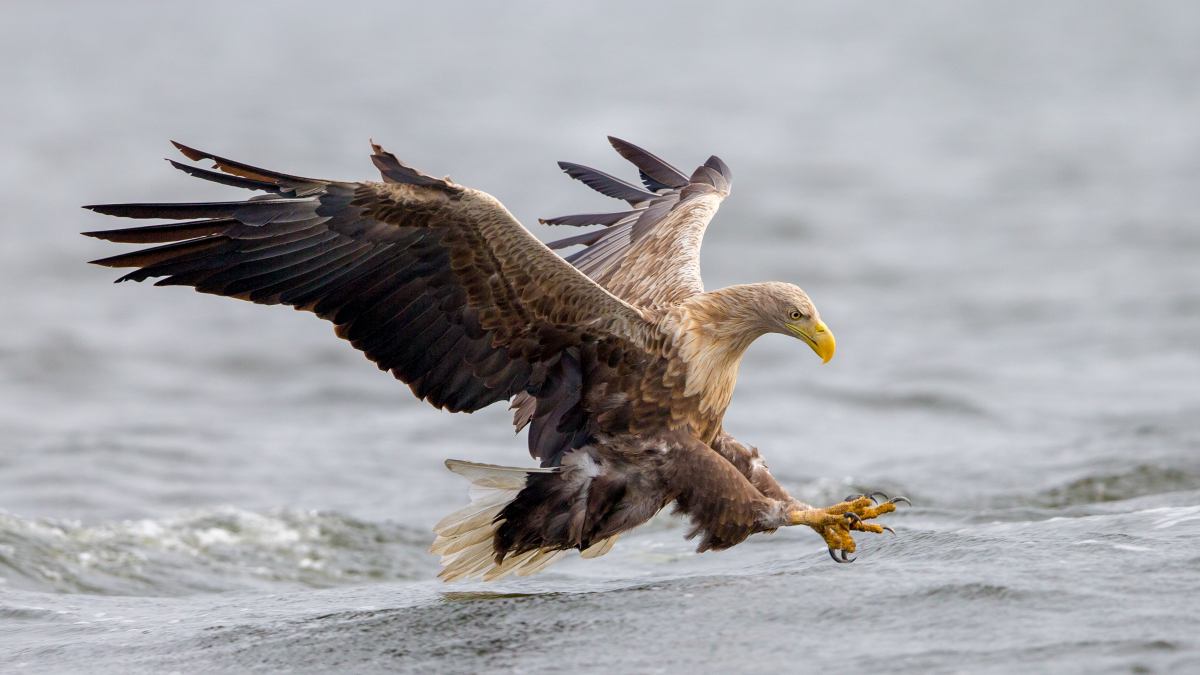 Unfortunately,
these powerful 
BIRDS
OF PREY
are in danger 
of extinction
now.
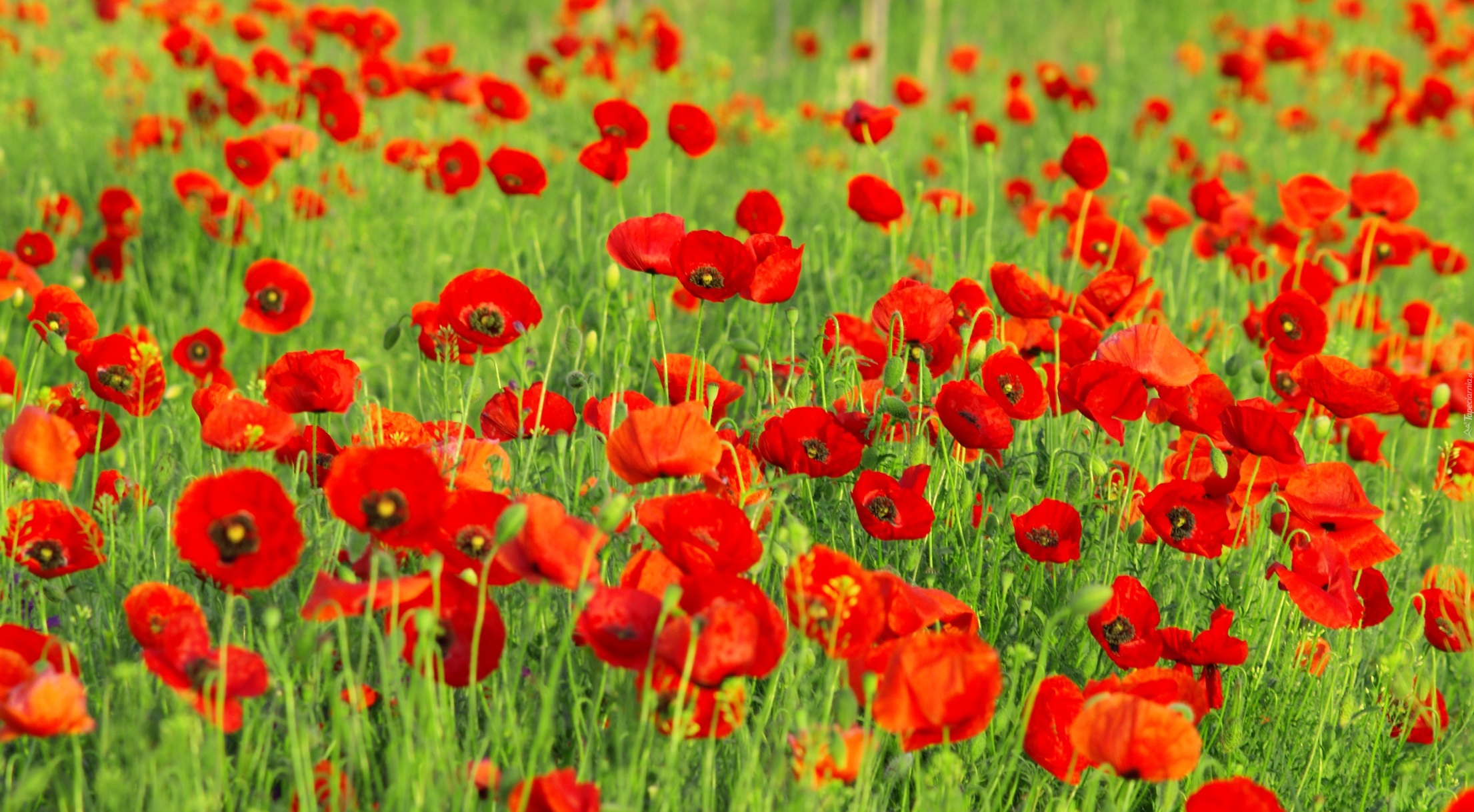 RED POPPY

- OUR PLANT SYMBOL
as red as blood shed on battlefields
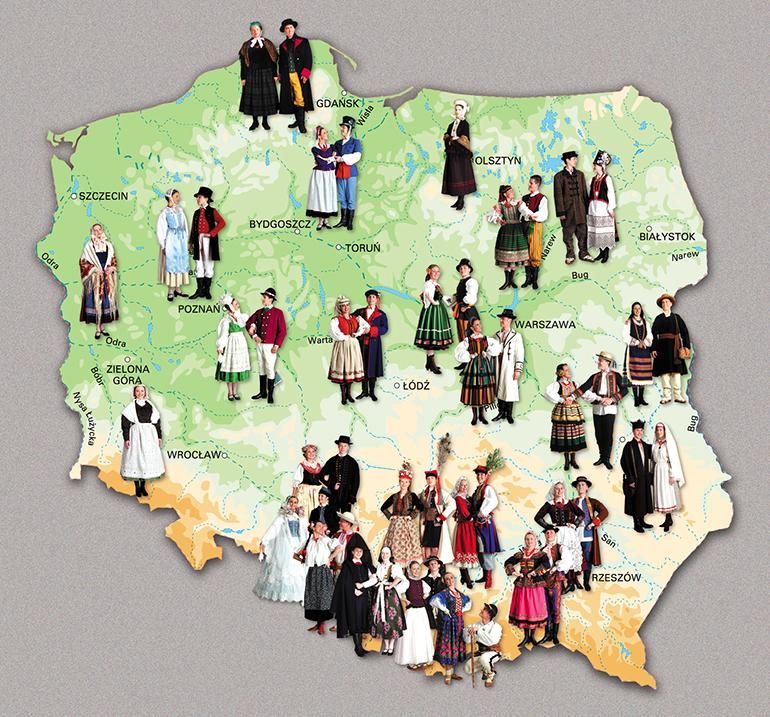 POLISH 
FOLK 
FASHION
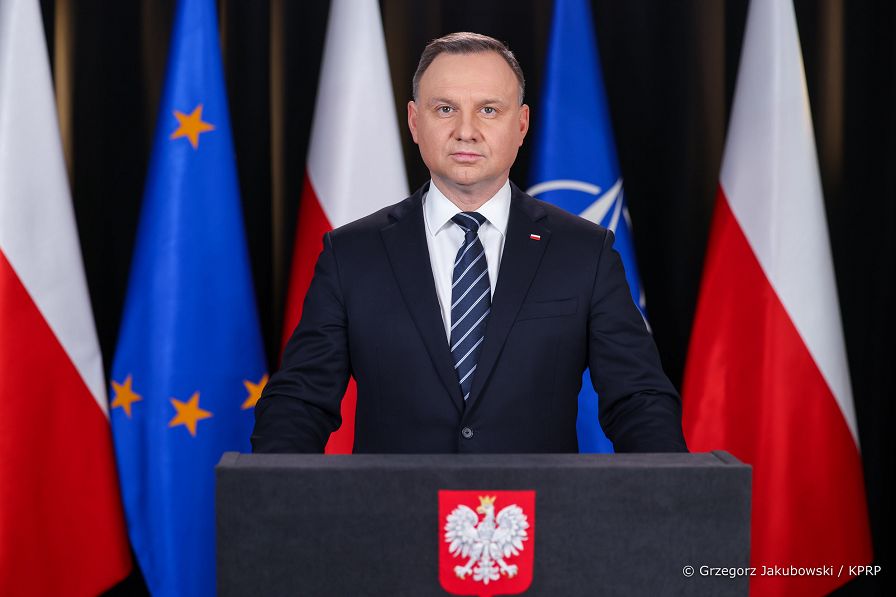 Andrzej Duda, the President  of Poland
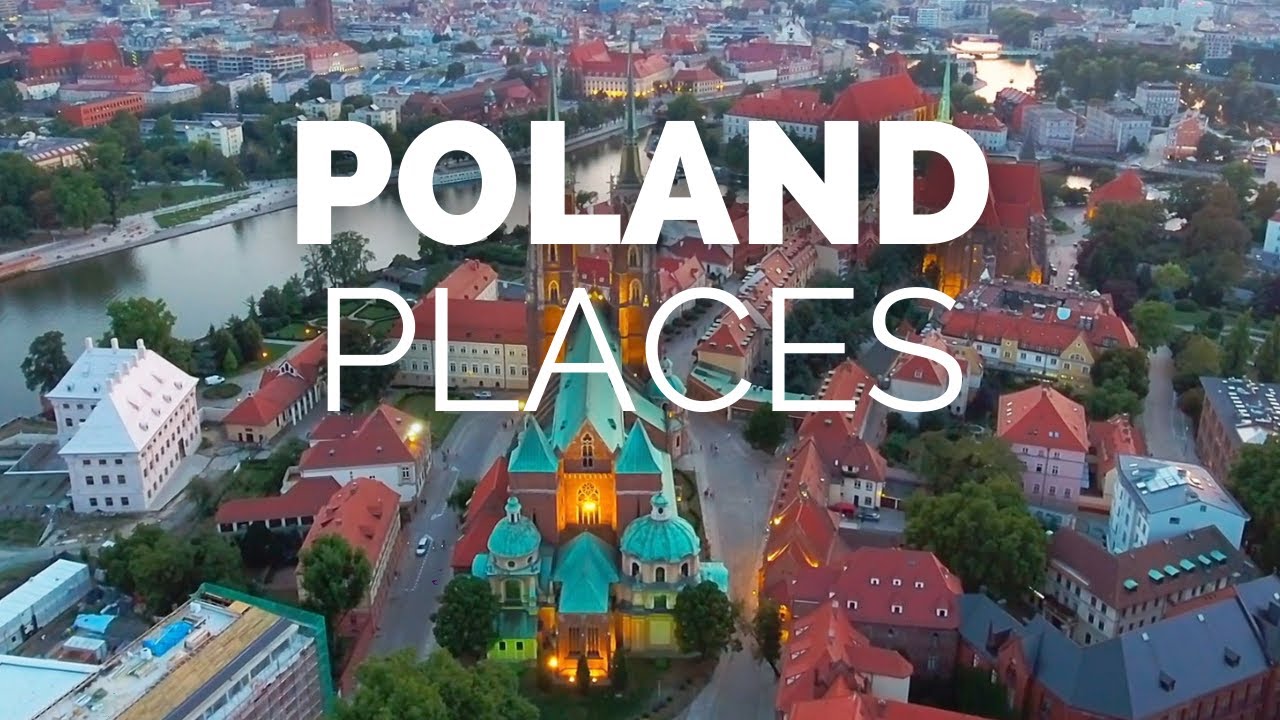 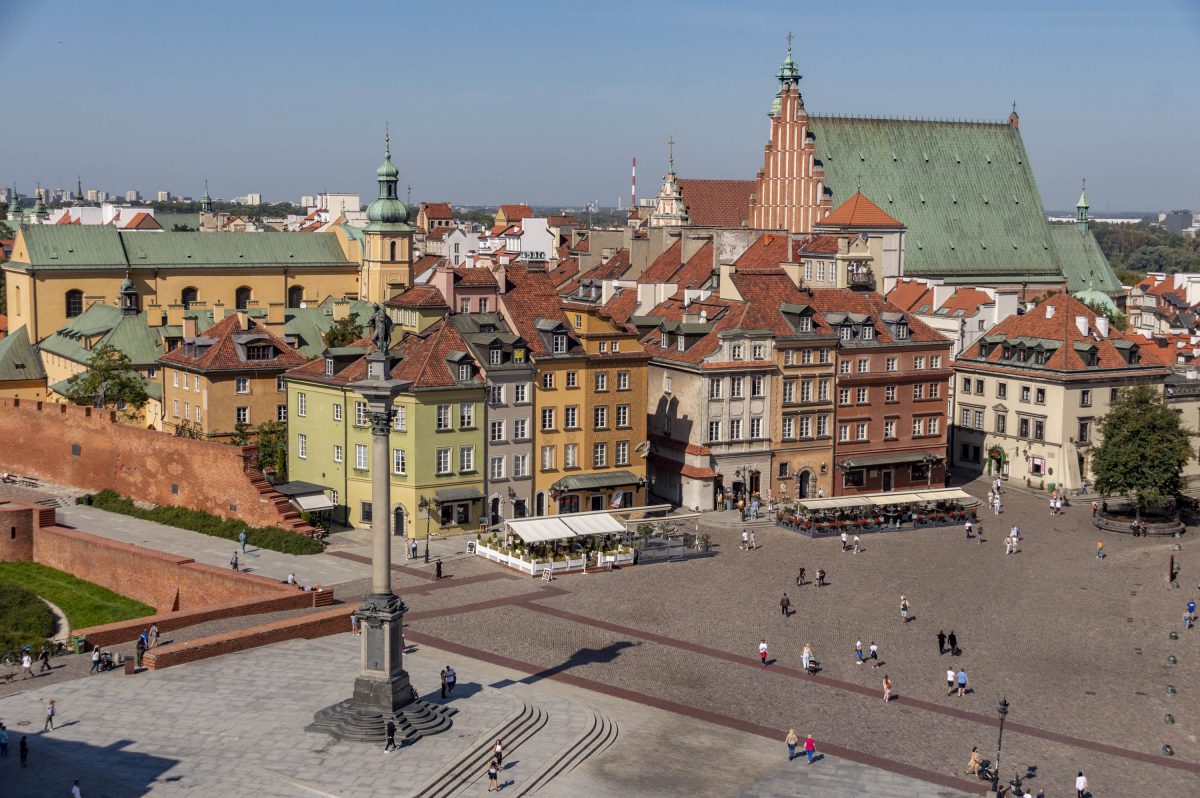 Warsaw – the capital
The city, completely ruined by the Nazis, rose like a phoenix from the ashes.
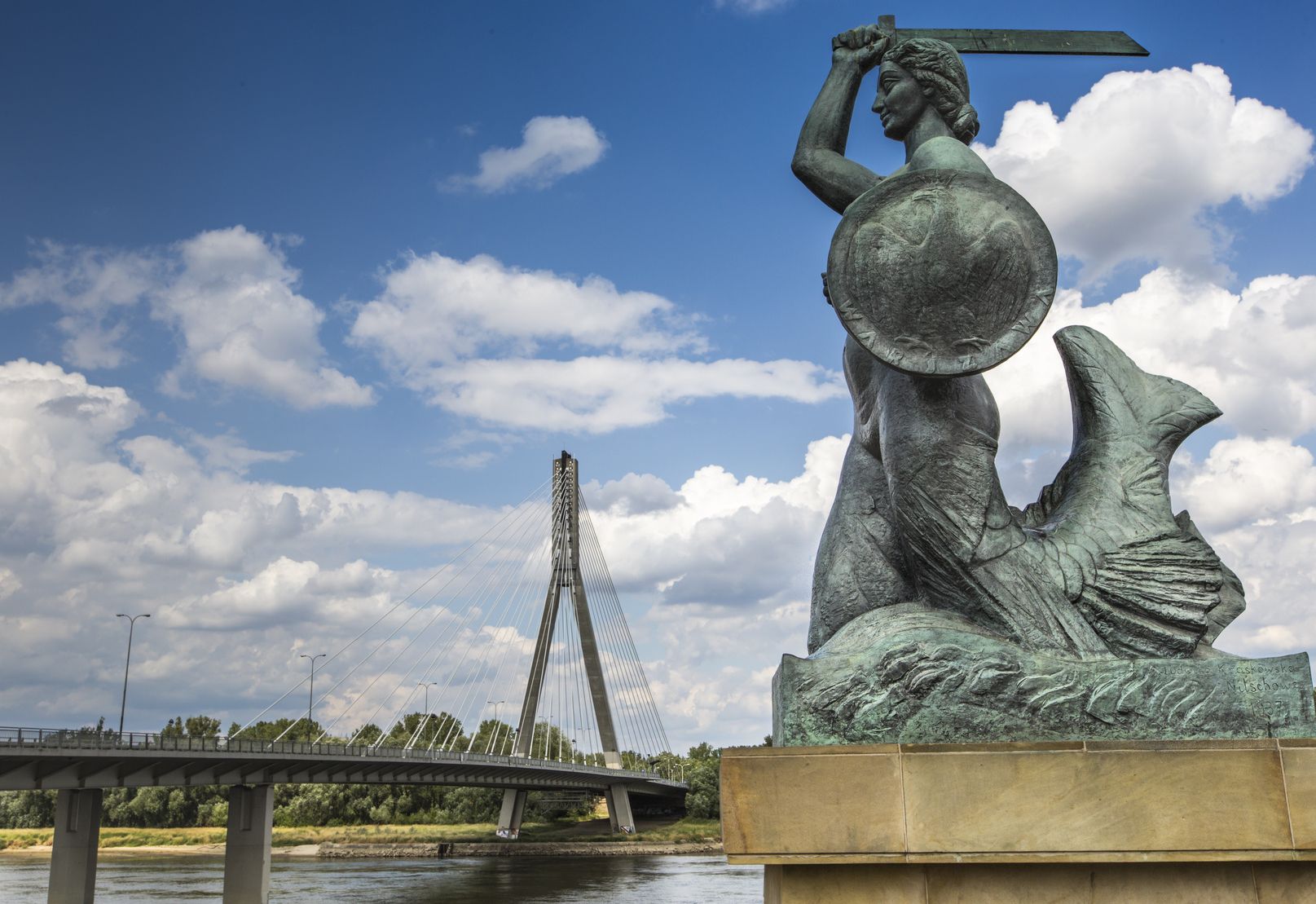 Warsaw’s mermaid
by the Vistula River
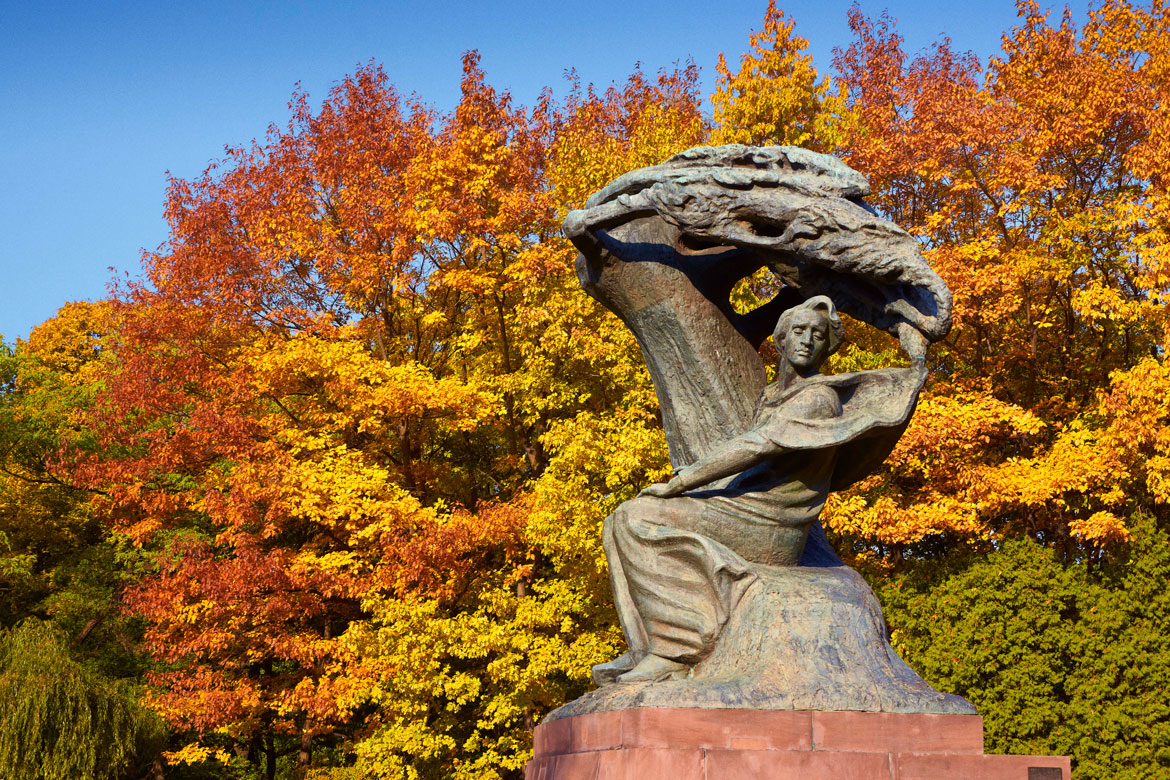 The Frédéric Chopin Monument in Warsaw's Royal Baths ...
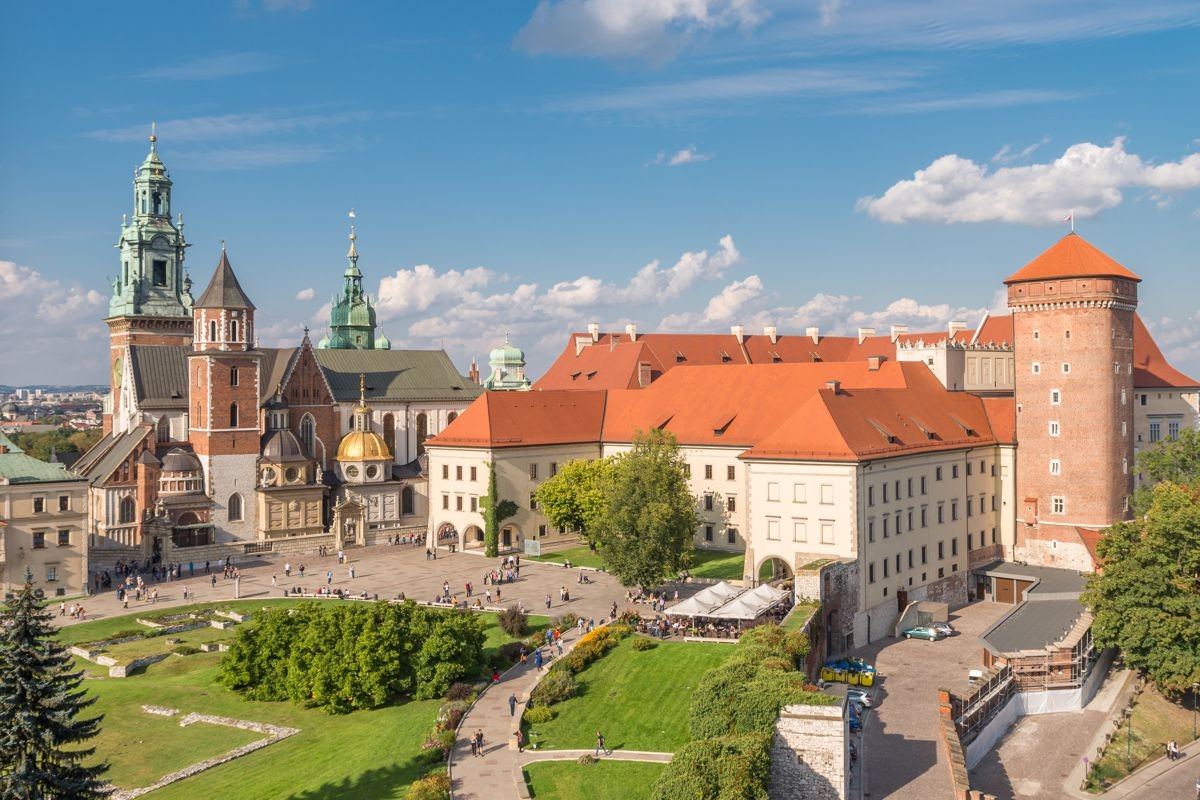 Krakow – the previous capital of Poland
The Wawel Royal Castle and the Wawel Hill constitute the most historically 
and culturally important site in Poland.
Picturesque Gdańsk, a port city by the Gdańsk Bay
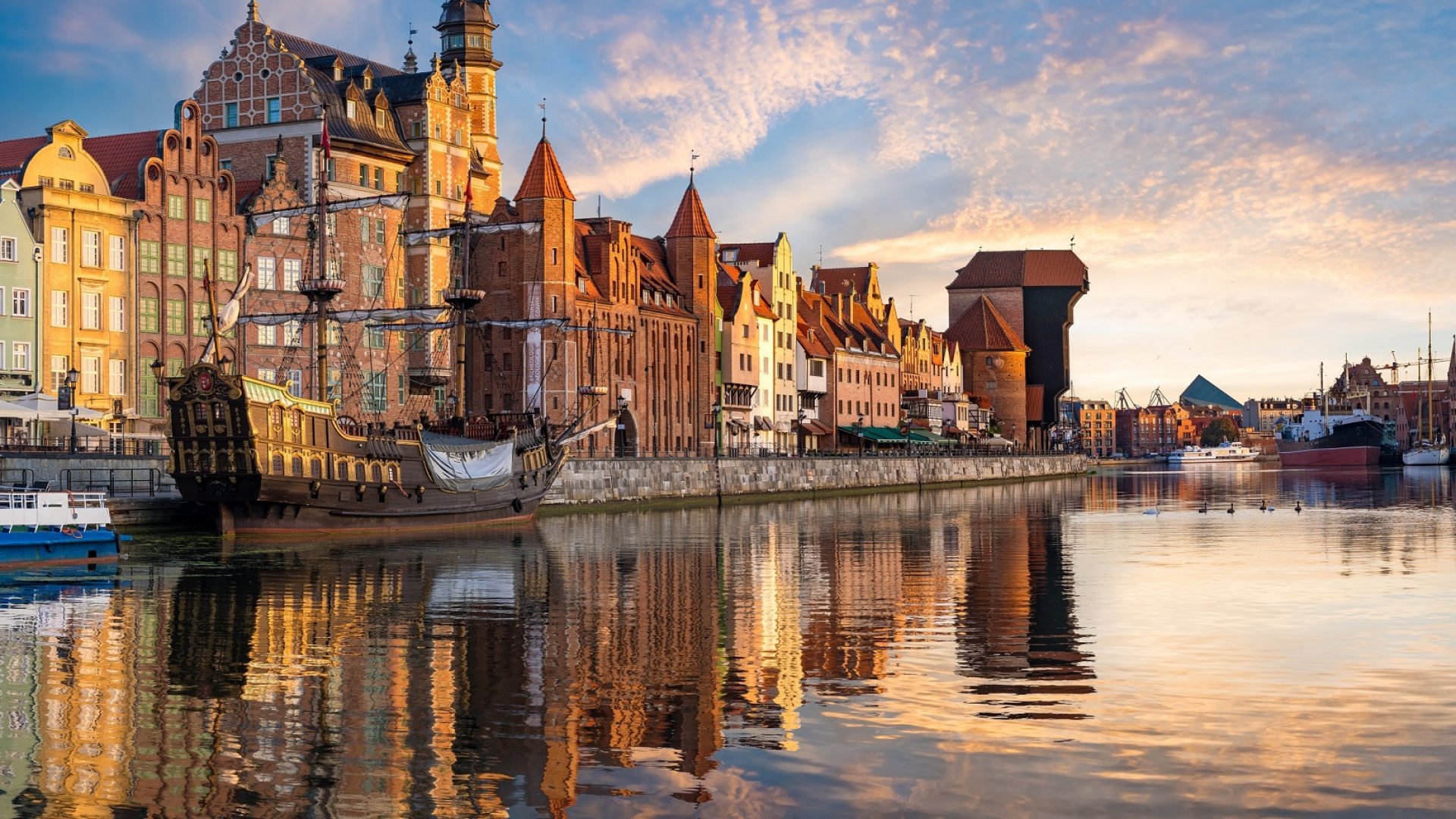 It is famous for its derrick, historic shipyard and colourful townhouses.
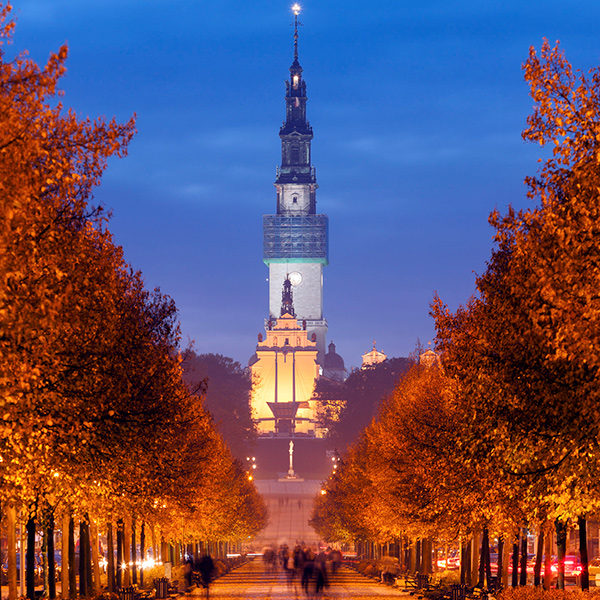 Częstochowa
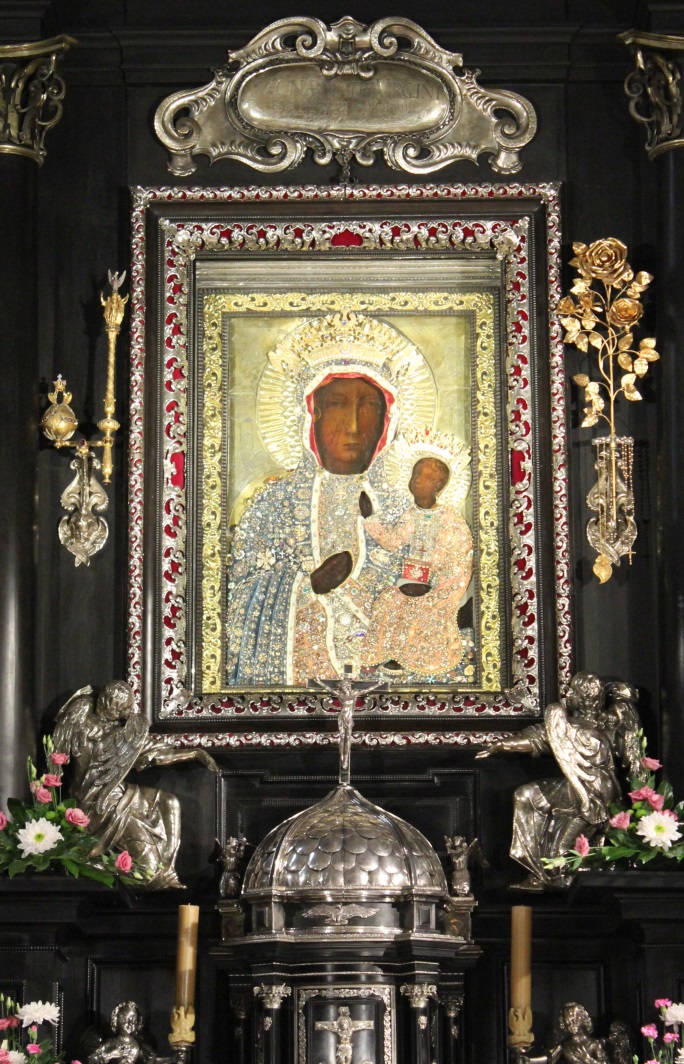 The Jasna Góra Monastery in Częstochowa is a shrine dedicated 
to the Virgin Mary and one of the country's places of pilgrimage.
The Polish coastline was estimated at 770 km in length.
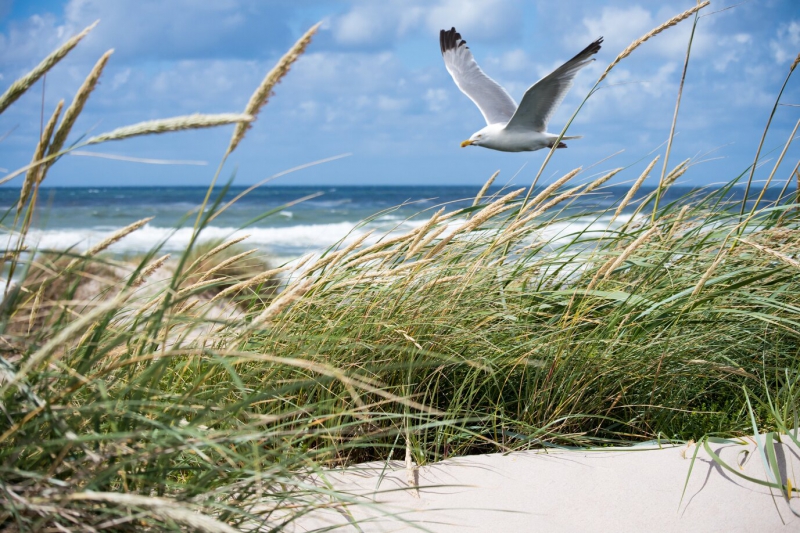 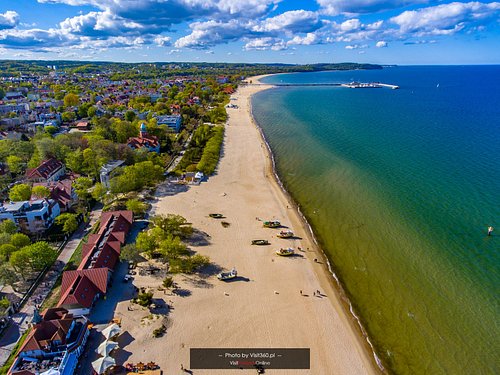 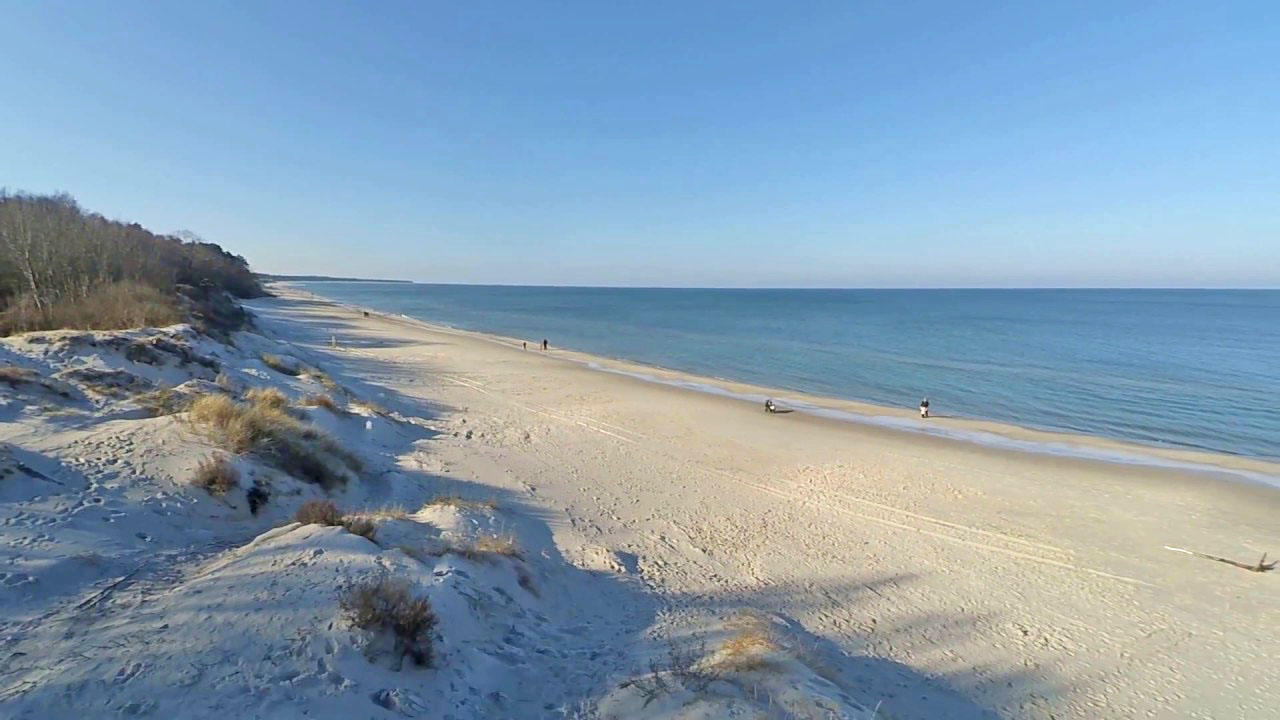 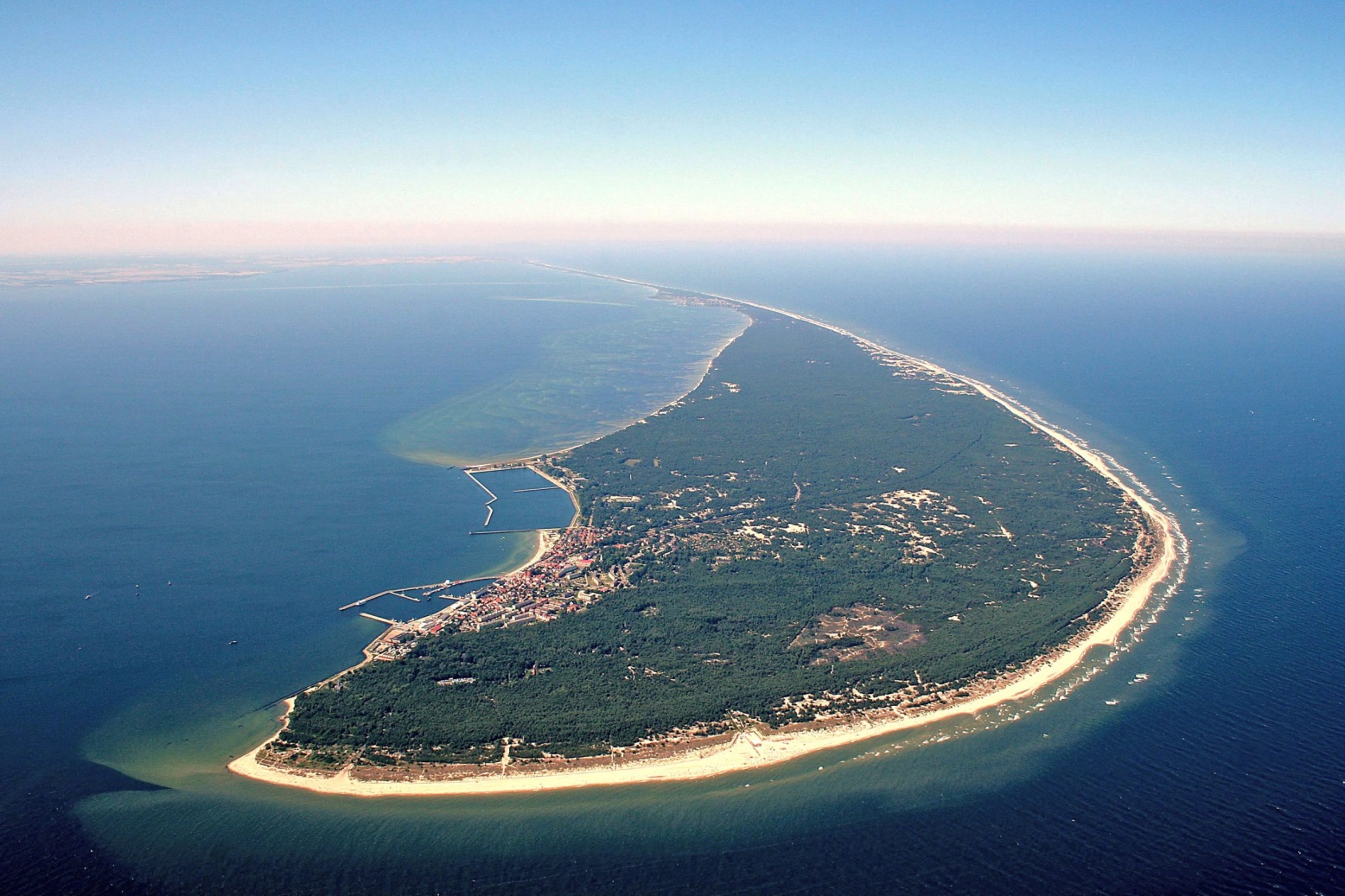 The Baltic Sea 
invites 
to numerous 
sandy 
beaches.
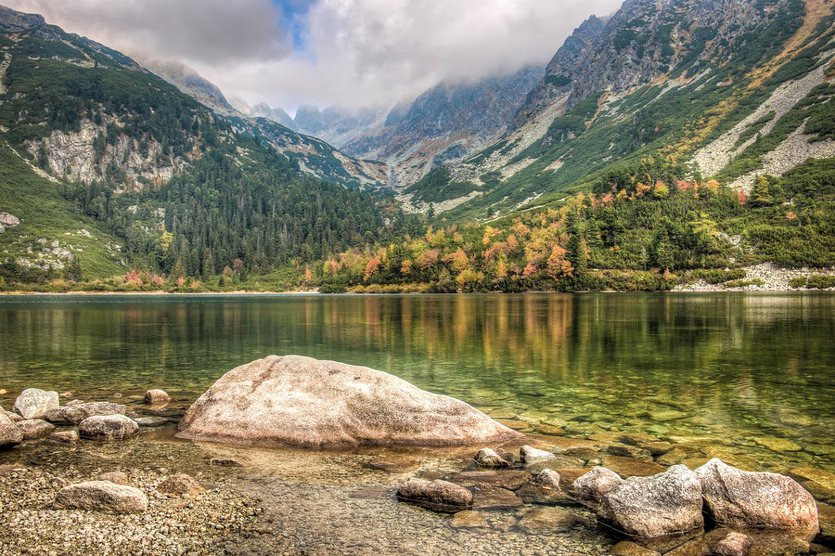 Morskie Oko (The Eye of the Sea), 
is the largest lake in the Tatra Mountains
There are several mountain ranges in Poland, 
all located in the southern part of the country.
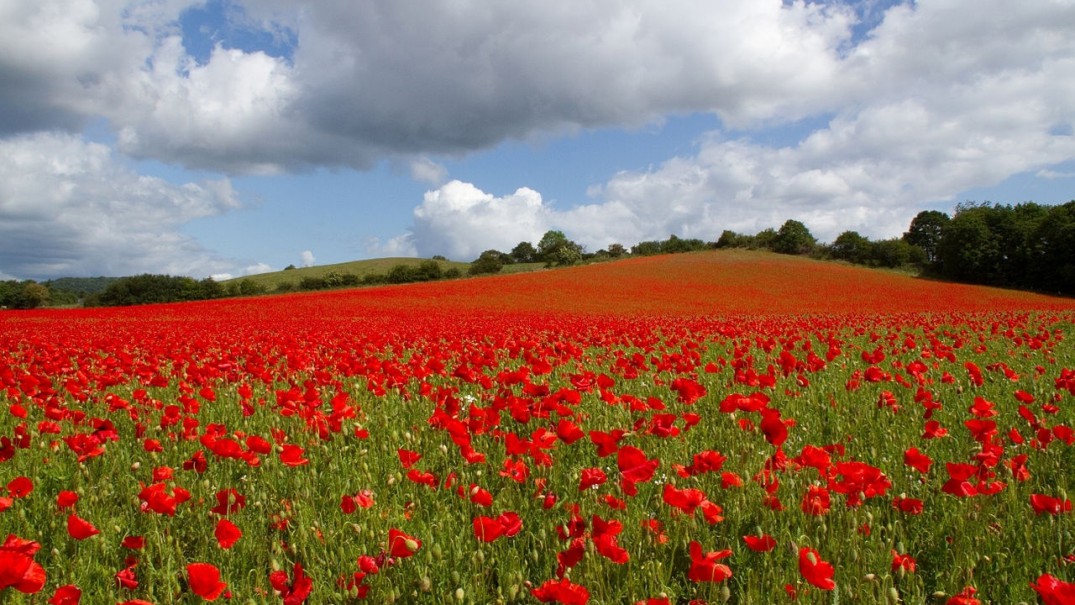 Polish  uplands
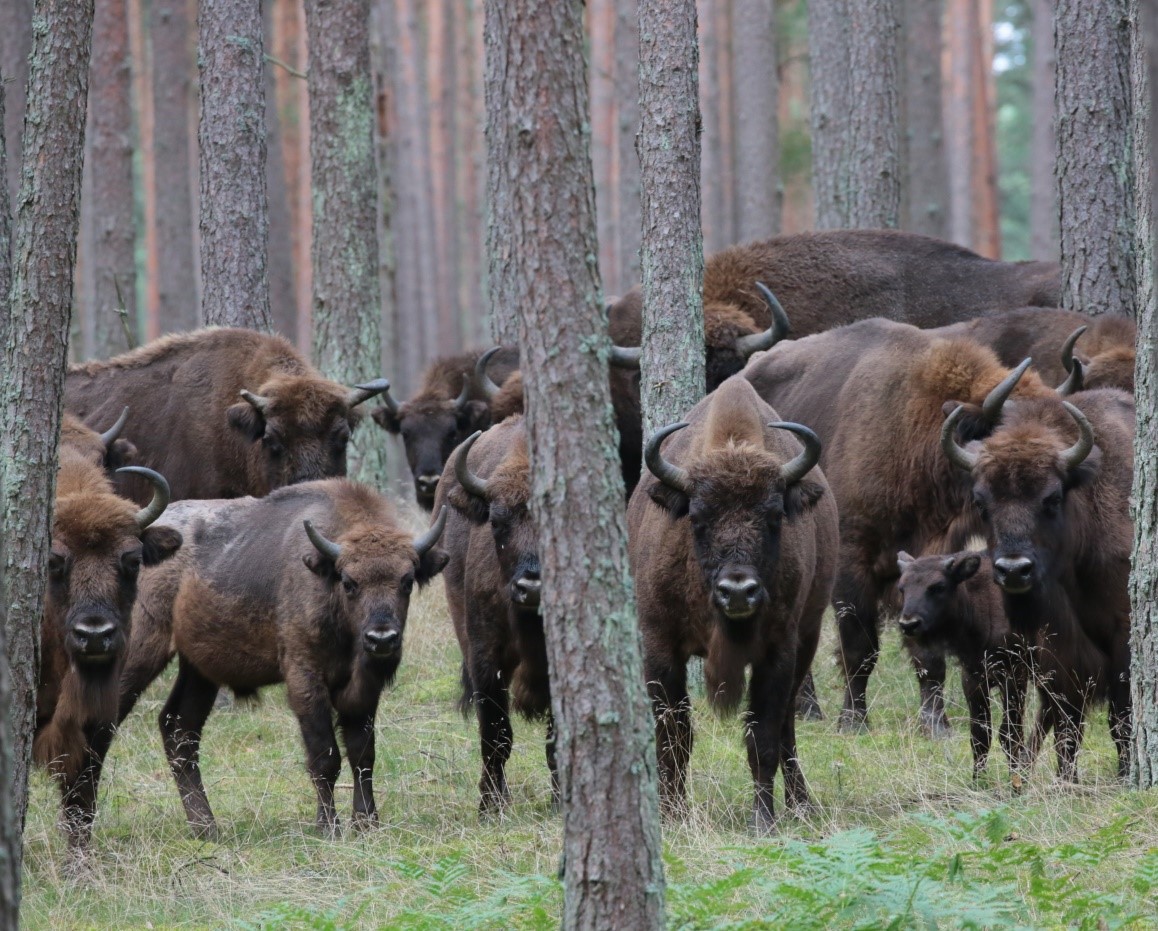 European bisons in Poland’s Białowieża forest
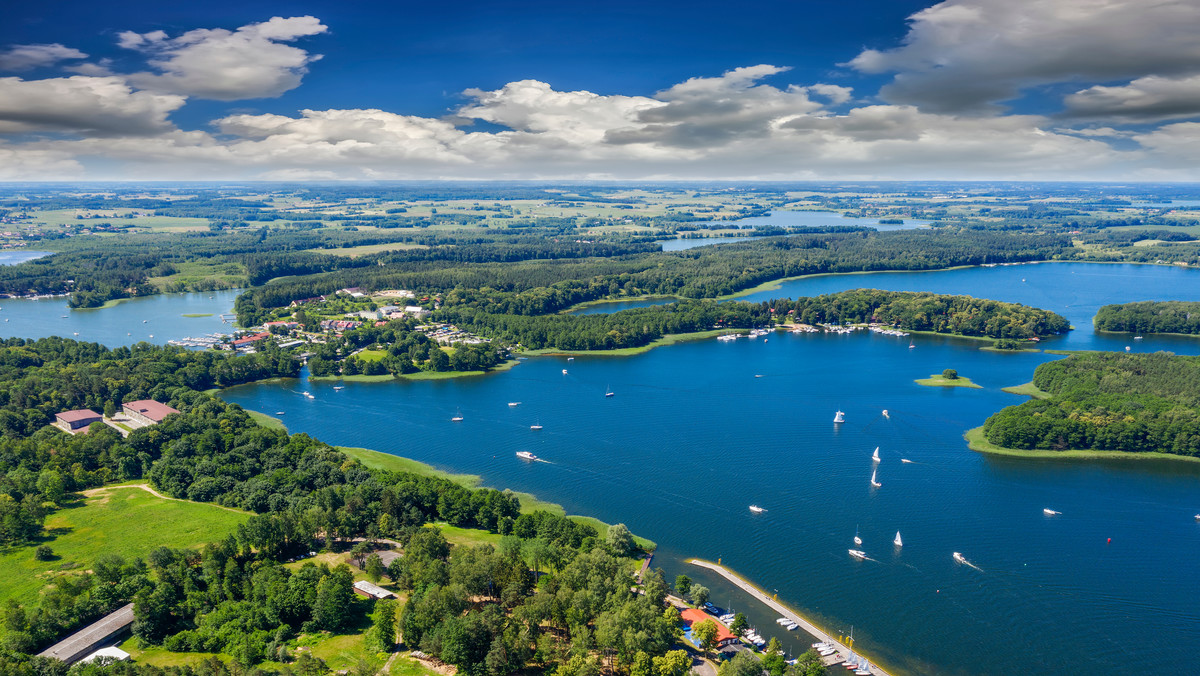 The Masurian Lake District,
the land of over 2000 lakes.
Belsk Duży district, that’s where we live.
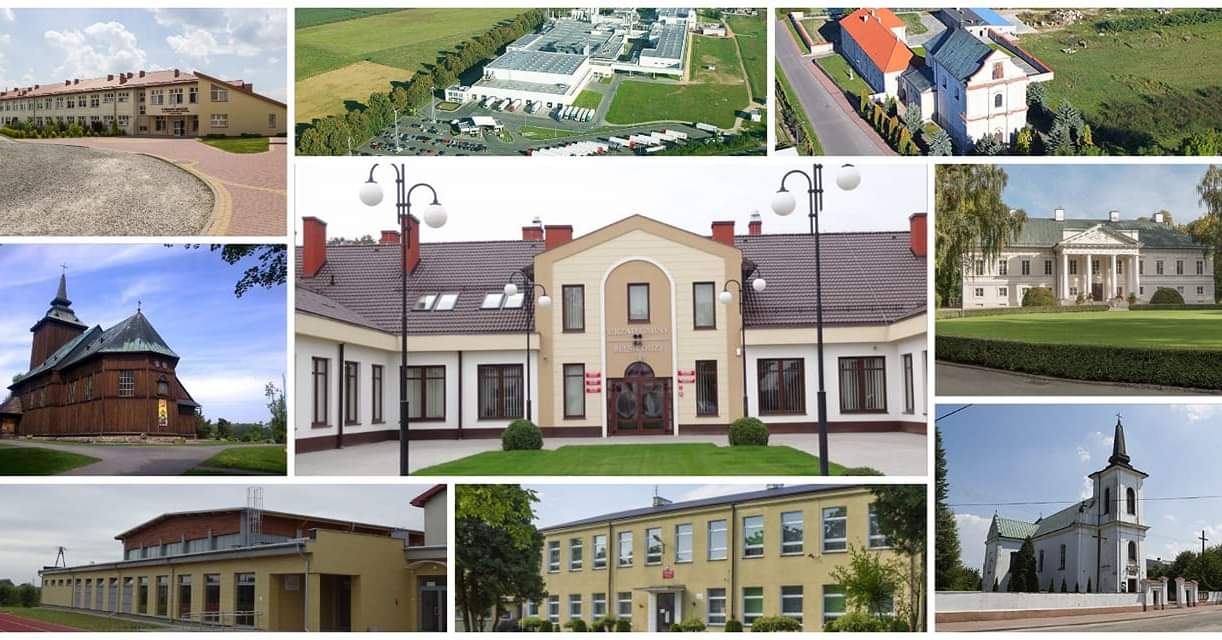 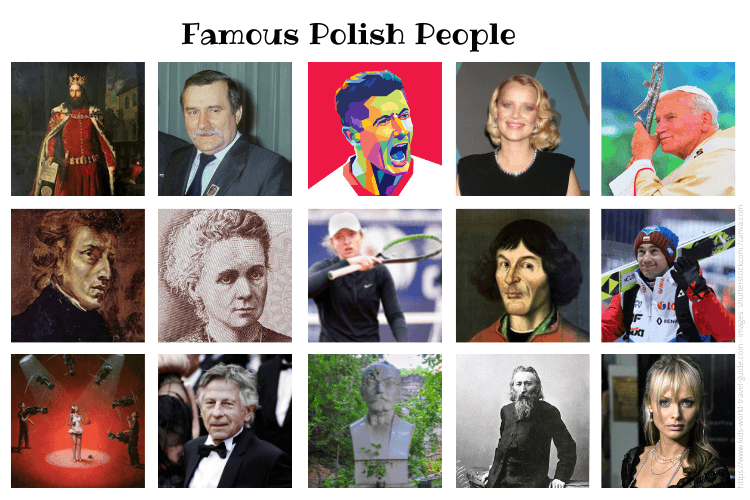 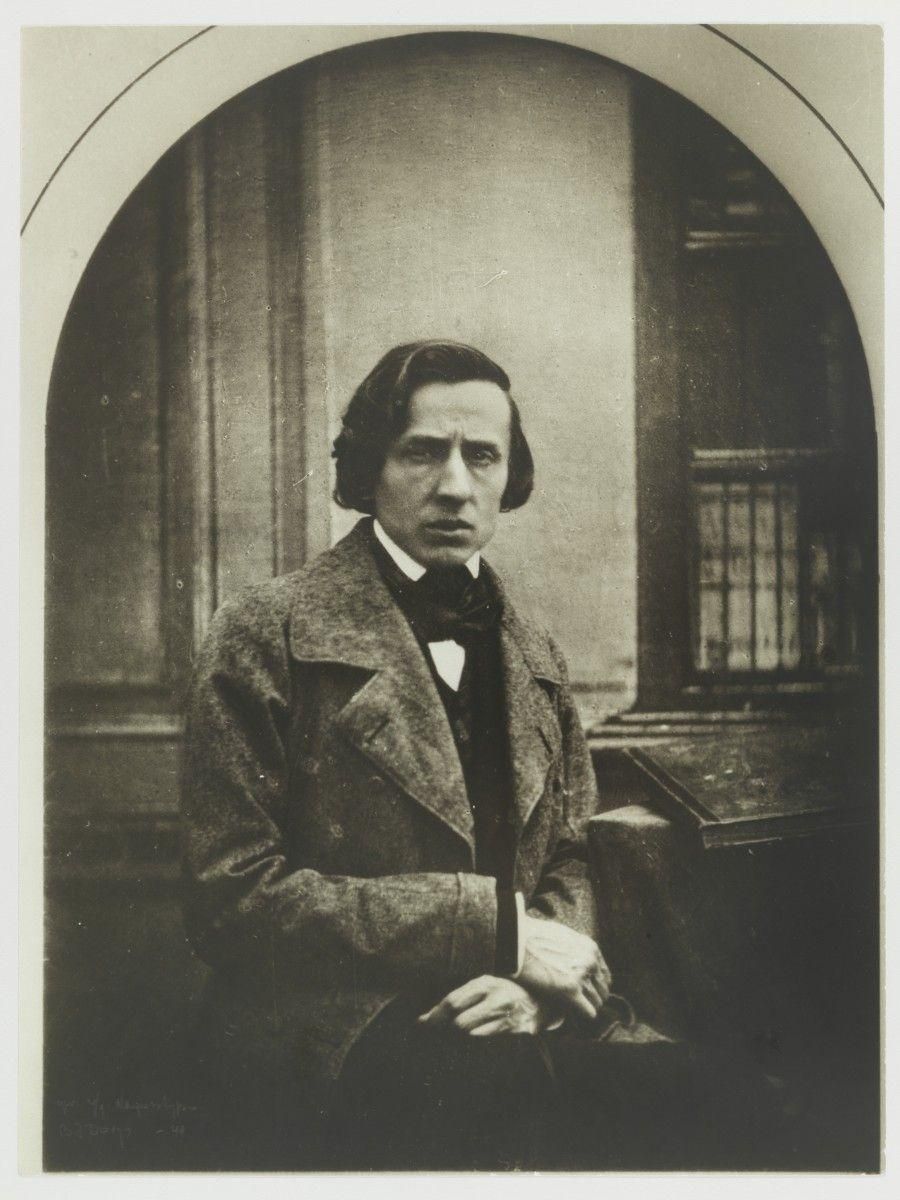 Frédéric François Chopin was a Polish composer 
and virtuoso pianist 
of the Romantic period.
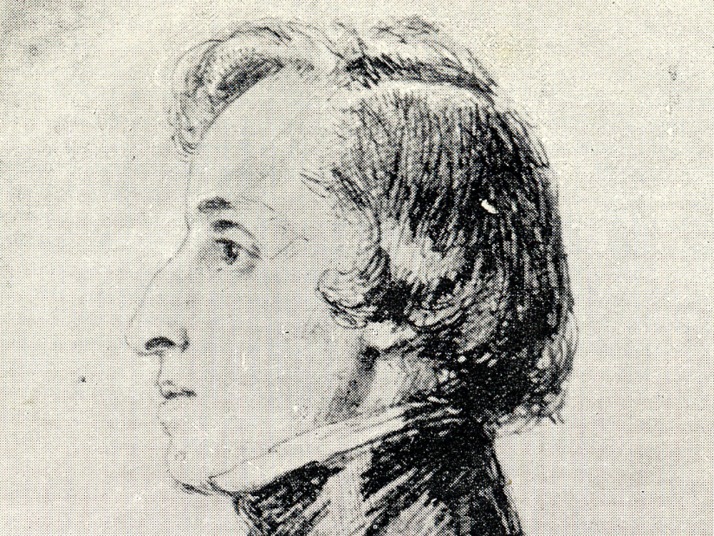 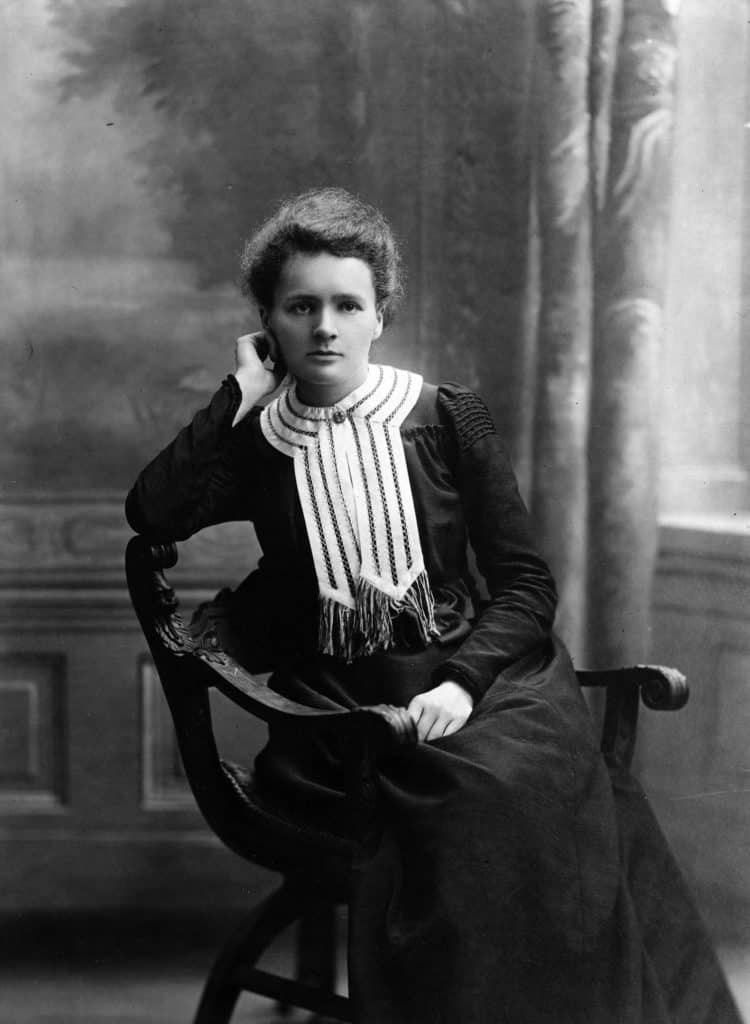 Marie Skłodowska–Curie 
was a Polish physicist and chemist 
who conducted 
pioneering research on radioactivity. 
                                                               She was the first woman 
to win a Nobel Prize, 
the first person 
to win a Nobel Prize twice, 
and the only person 
to win a Nobel Prize 
in two scientific fields.
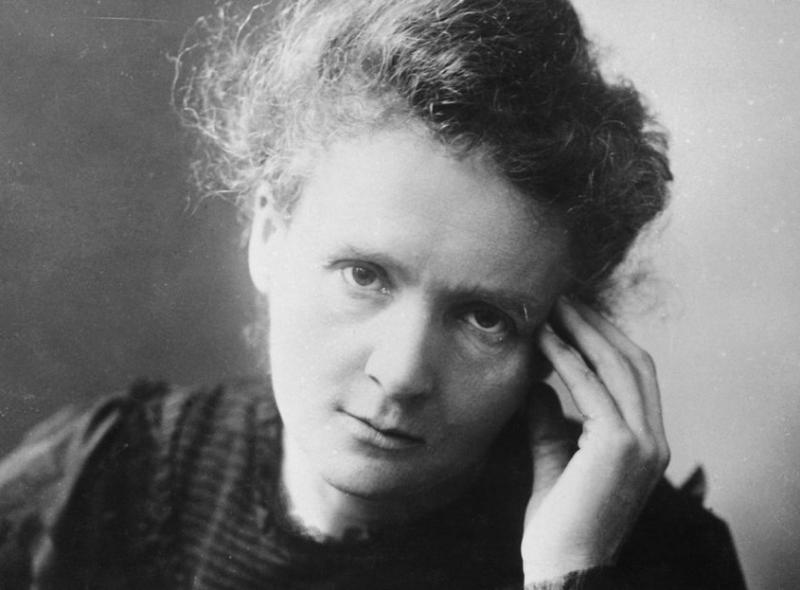 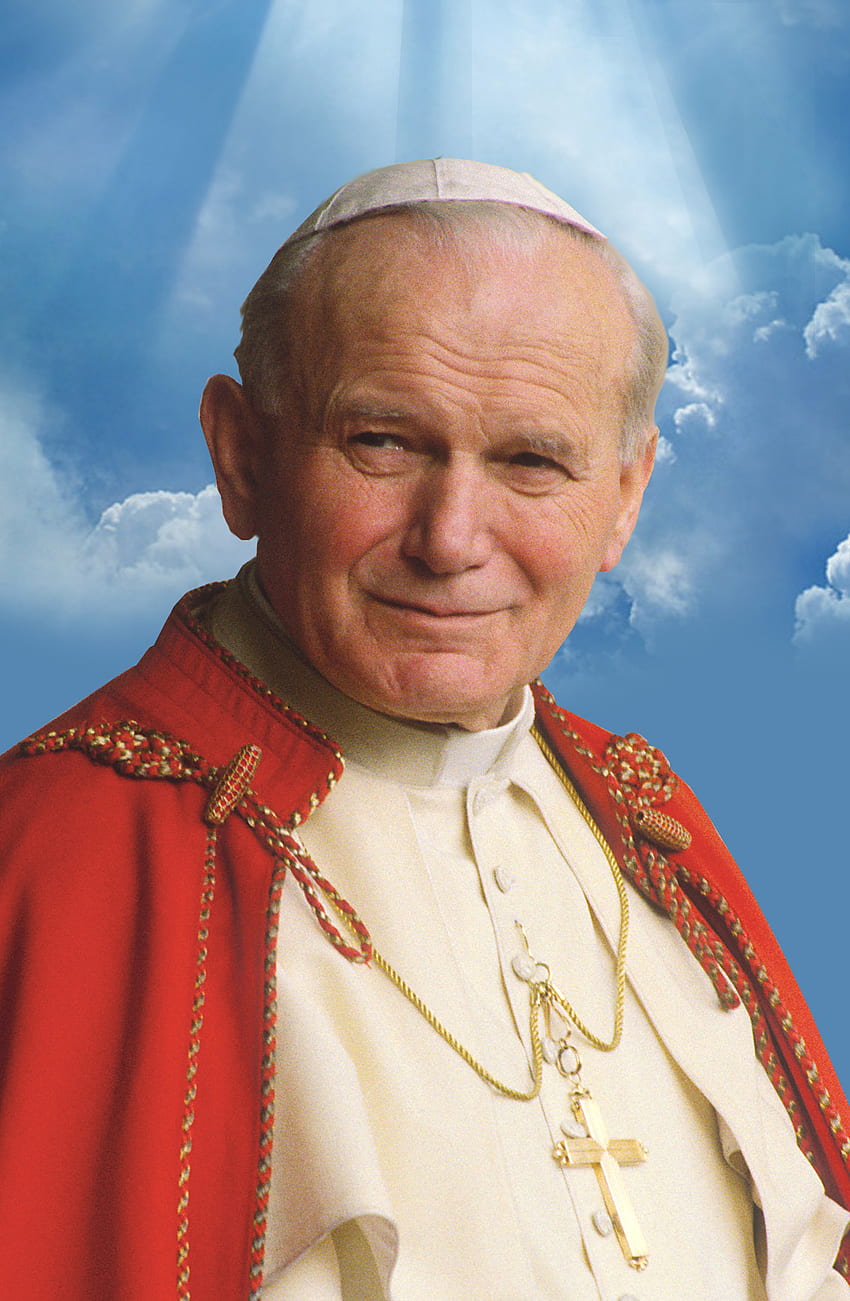 Born in Poland, 
Saint John Paul II 
(previously Karol Wojtyła)
was the first non-Italian pope 
since Adrian VI in the 16th century 
and the third longest-serving pope after Pius IX and St. Peter.

Pope John Paul II 
was head of the Catholic Church 
from 1978 until his death in 2005.

He is the patron of our school.
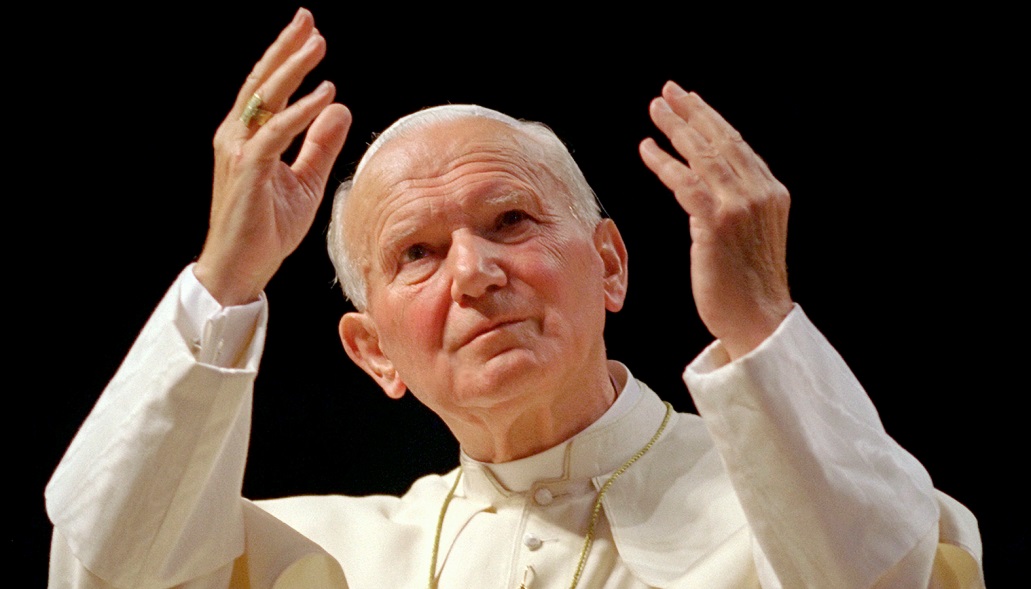 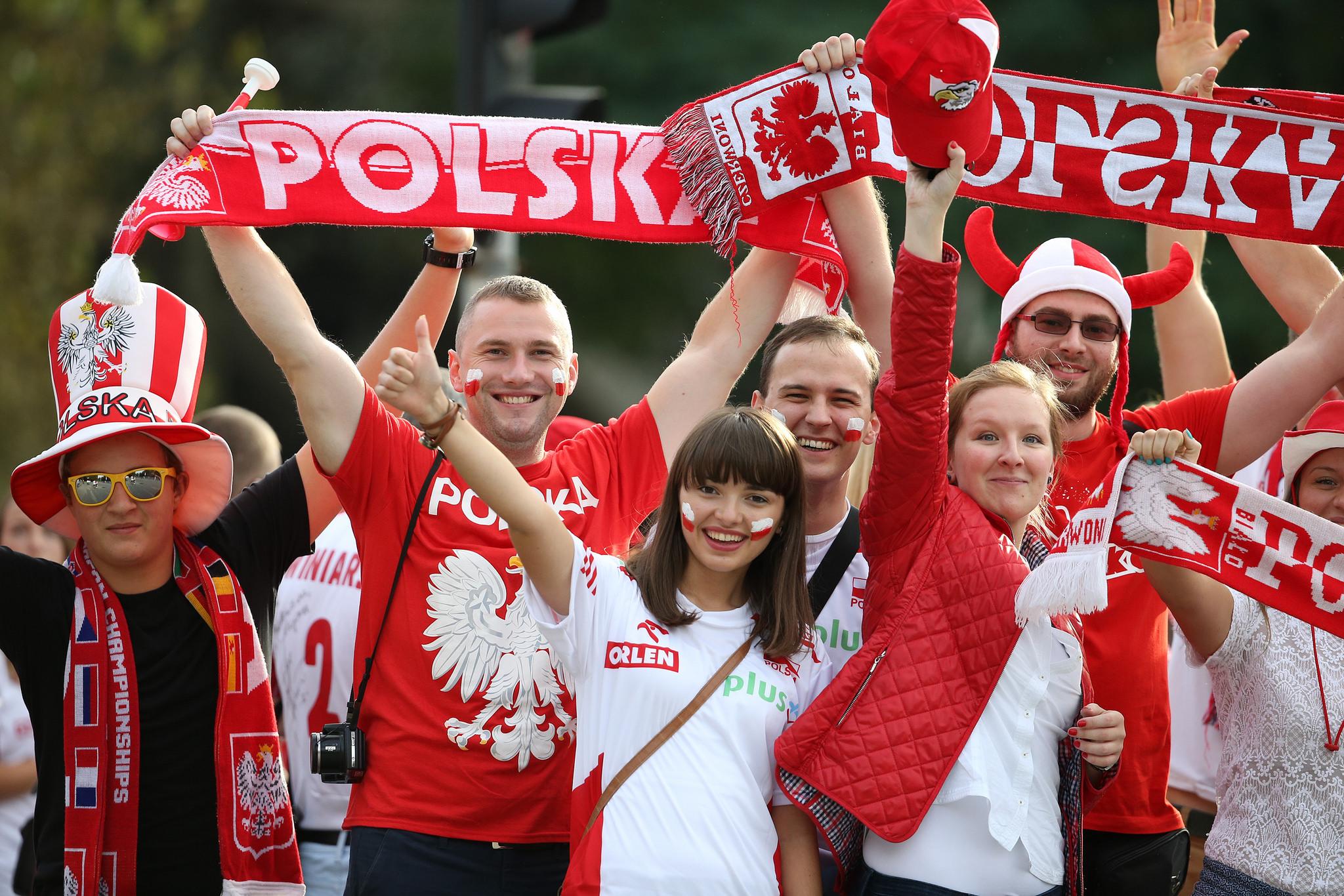 See you in Poland!